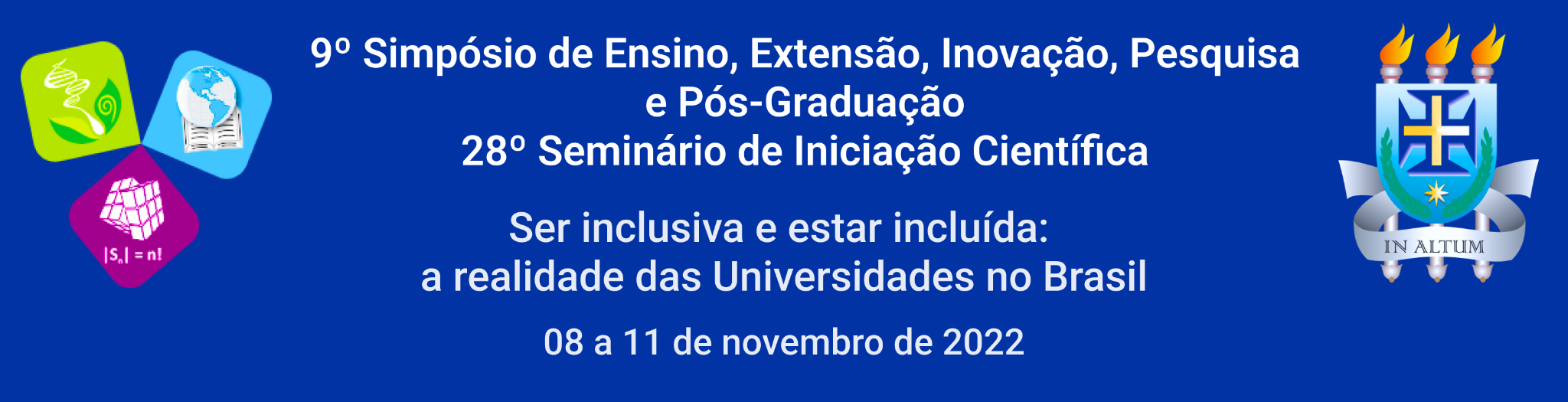 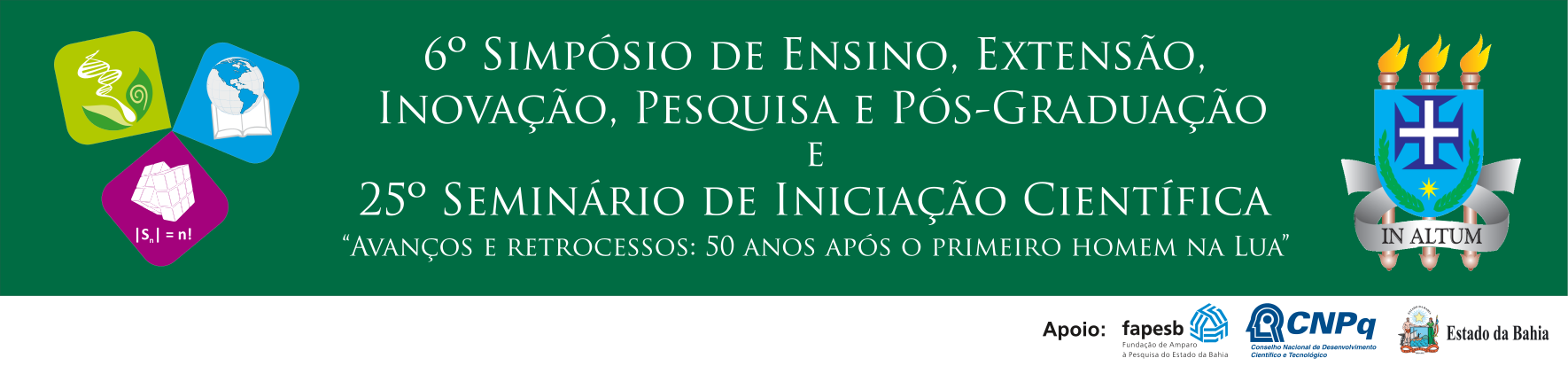 Atentar para as normas para elaboração da apresentação na página do evento (https://propp.uesc.br/sic/)